Norðanseltuveður 10.-11. des. 2019
Þorvaldur Jacobsen
framkvæmdastjóri Kerfisstjórnunarsviðs
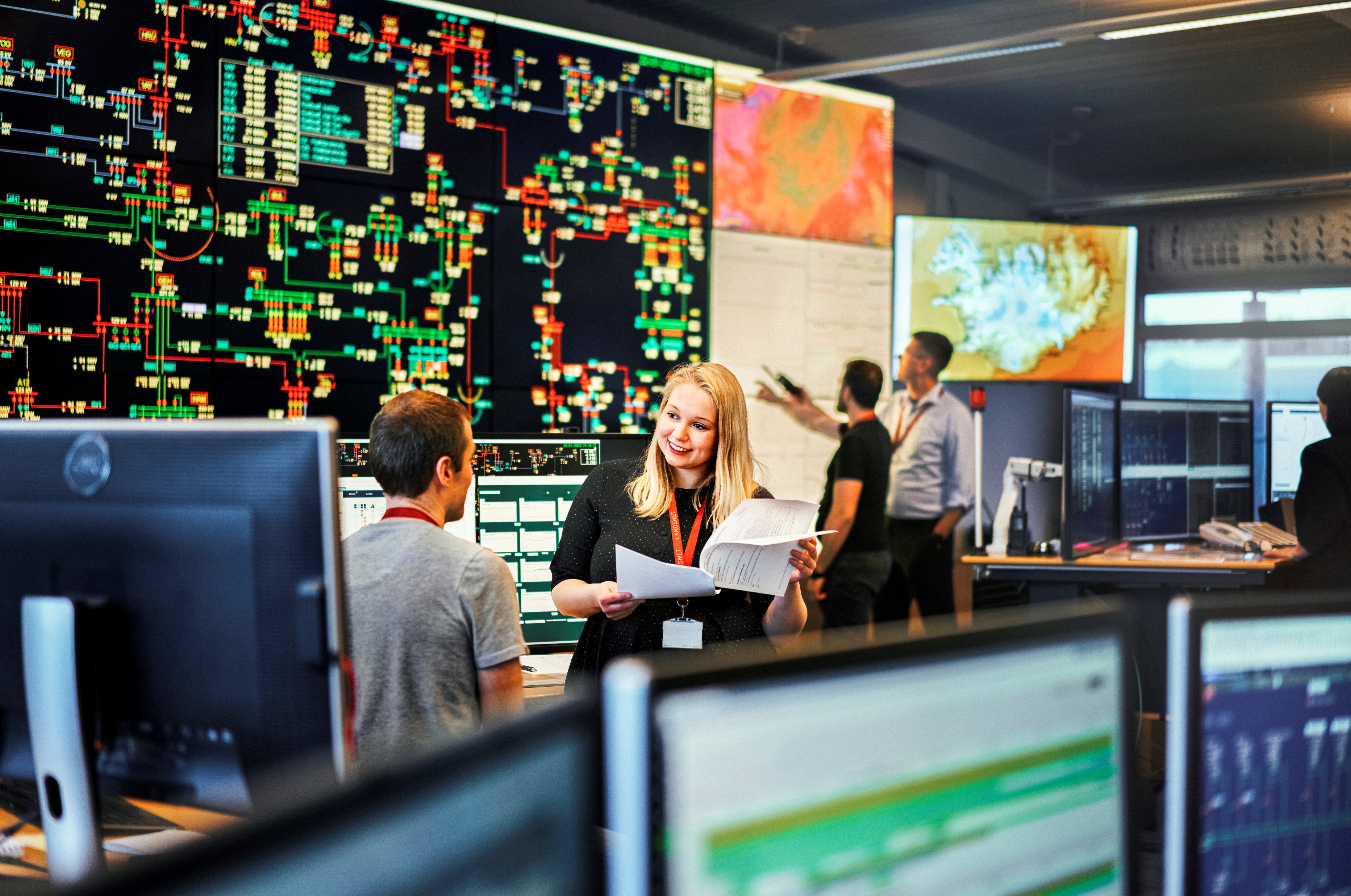 Aðdragandi
Þarf að fara allt til 1965 eða 1950 til að finna álíka þrýstimun og veðurhæð yfir Norðurlandi og varð 10. desember 2019.
Aðgerðastjórnun vegna truflanareksturs í flutningskerfinu undirbúin í samræmi við viðbúnaðarstig.
Ákveðið að manna ákveðin tengivirki til að tryggja rofastýringar.
Ákveðið að manna helstu virkjanir landsins og þar með tengivirki Landsnets á þeim stöðum.
Mönnun stjórnstöðvar og lykilkerfa aukin miðað við að óveður gengi yfir á 2 sólarhringum.
Fundir stjórnstöðvar og netþjónustu með veðurfræðingi 2x á dag í aðdraganda óveðurs.
Samskiptaáætlun Landsnets virkjuð til að tryggja öflugt upplýsingaflæði.
Haft var samband við Almannavarnir og farið yfir undirbúning. 
Varastöð Landsnets í Bolungarvík ræst fyrir óveður og norðursvæði Vestfjarða keyrt sem sjálfstæð eyja.
Óveður 10.-11. desember
KS1
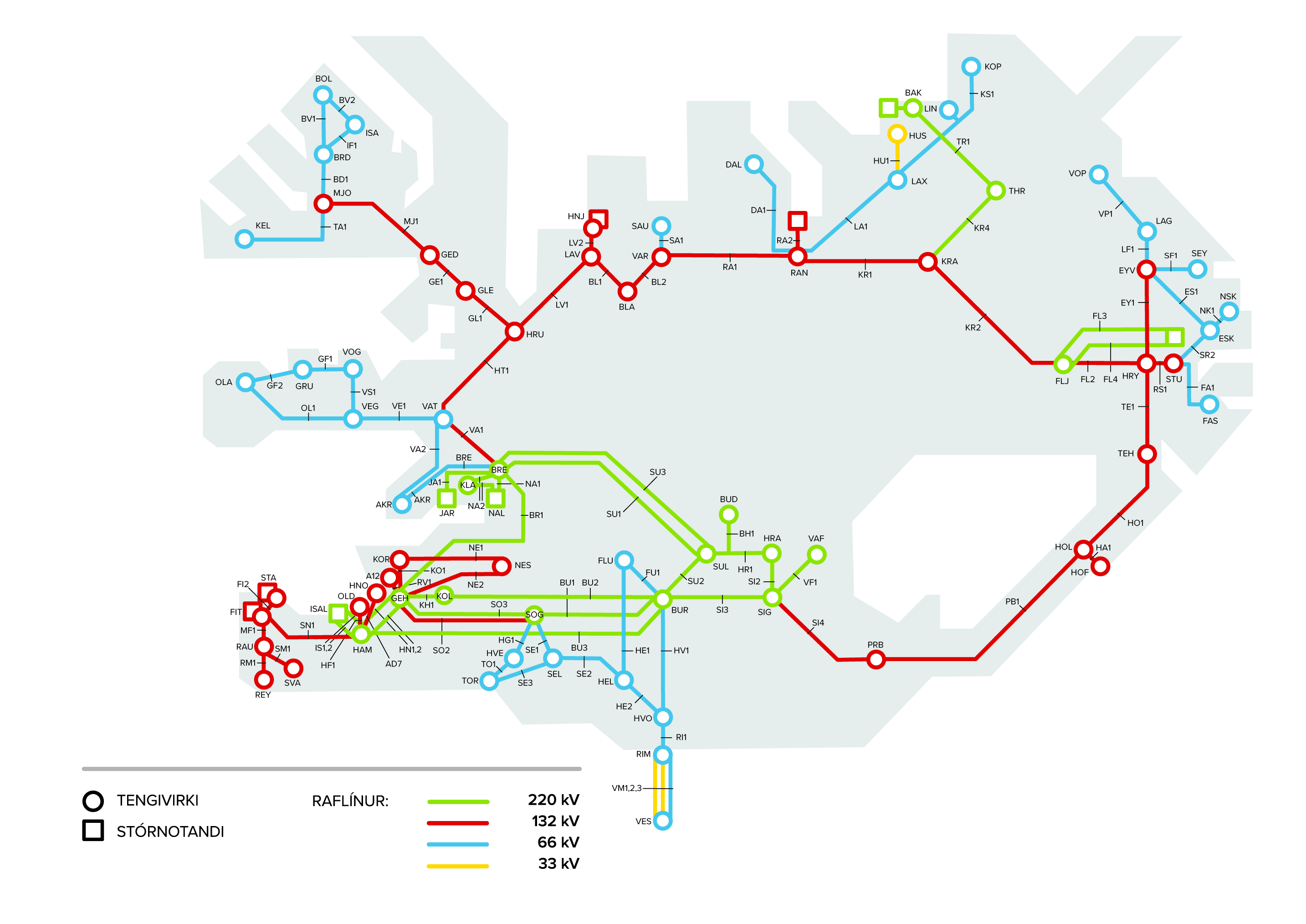 LA1
LAX
LA1
LA1
LA1
TR1
BK2
Einstakt veðurkerfi.
Einn stærsti stormur síðustu 60 ára.
Sama veðurkerfi og þegar snjóflóðin féllu í Súðavík.
Varaafl í Bolungarvík ræst kl. 9:03 sem fyrirbyggjandi aðgerð.
Hver mynd sýnist útleysingar per klst. Byrjar kl. 11:00 þann 10 desember.
Til viðbótar á útleysingum á línum:
PCC Bakka leysti ítekað út.
Etix gagnaver var úti vegna útleysingar á Hnjúkum.
TDK Foil (Becromal) stöðvaði framleiðslu.
Álagslækkanir hjá Elkem, Norðurál og Alcoa.
Mikil ísing á KR1. Útleysing á henni hefði valdið rafmagnsleysi á Akureyri.
DA1
HU1
DA1
BK2
DA1
TR2
BD1
BD1
KR4
BD1
HNJ
SA1
BL1
SA1
BL1
SA1
GE1
BL1
GE1
HRU
BL1
BL2
GE1
HT1
FL2
BU2
LJ1
BU3
PB1
LJ1
SE2
Skemmdir á línum og tengivirkjum
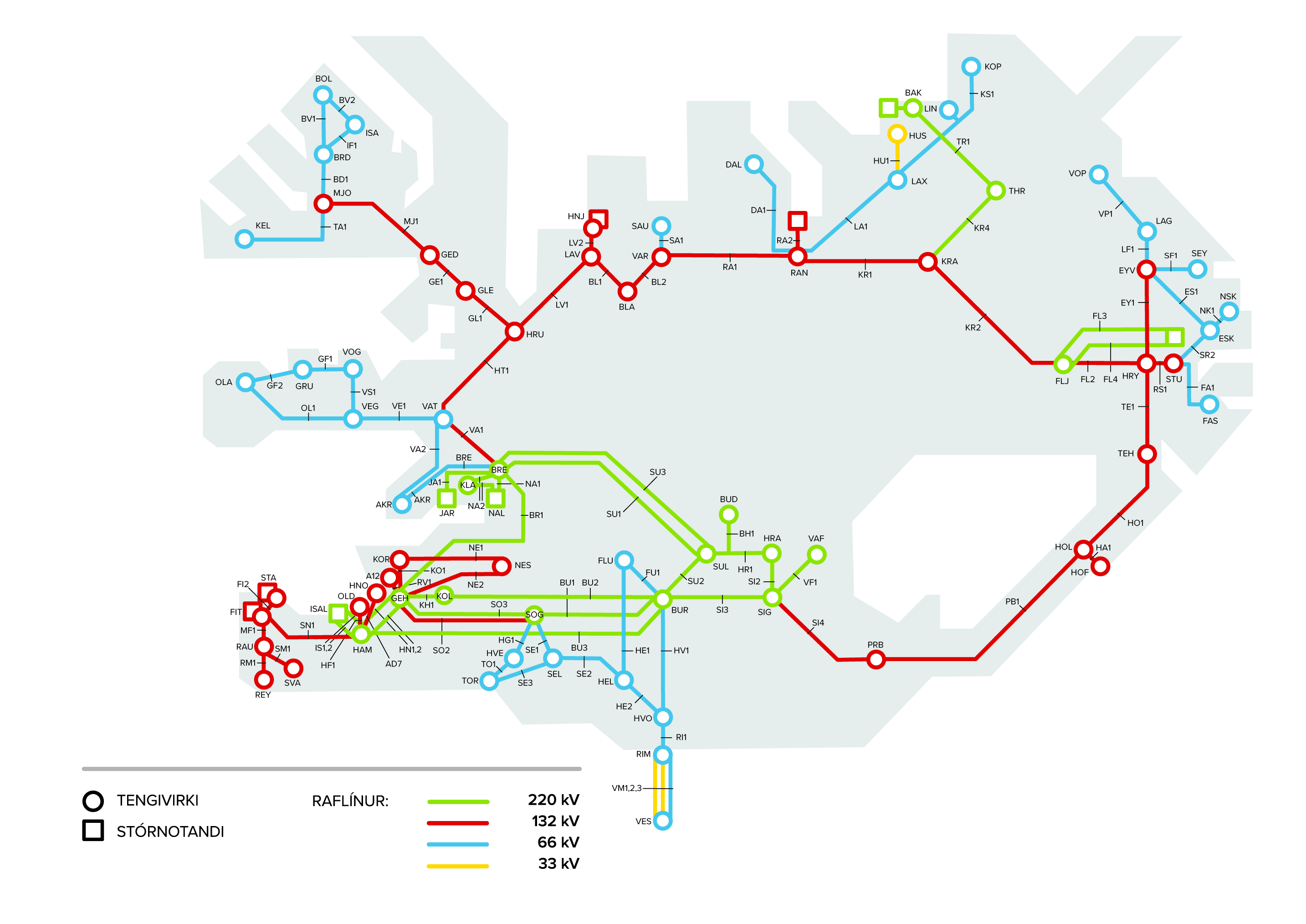 Áframhaldandi truflanir í kerfinu vegna ísingar og seltu til Þorláksmessu.
Ítrekaðar útleysingar á Hrútatungu vegna seltu og bilun í rofa.
Reykjanesvirkjun tekin út vegna seltu á tengivirki.
Bilun í FL4 – leiðari slitin og mastur laskað.
Bilun í einangrurum í Fitjum.
30
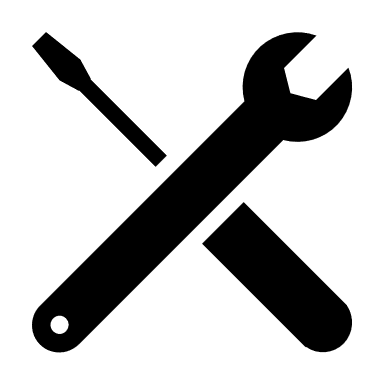 3
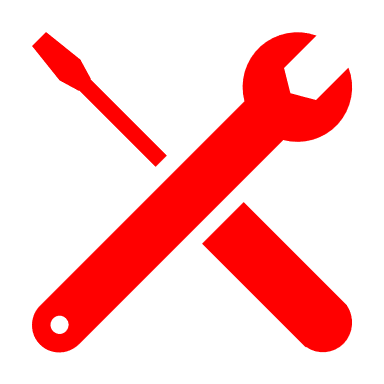 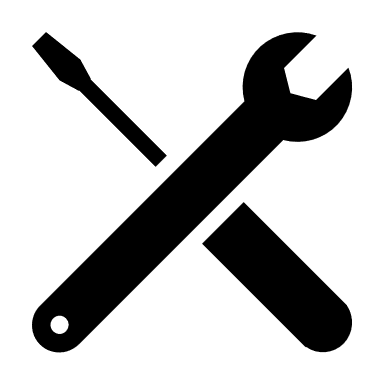 54
16
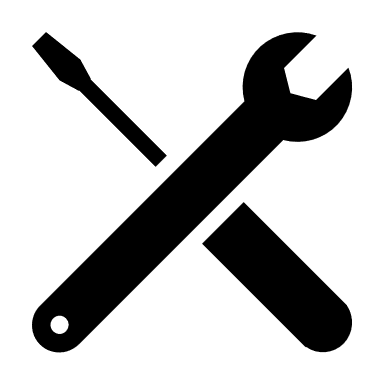 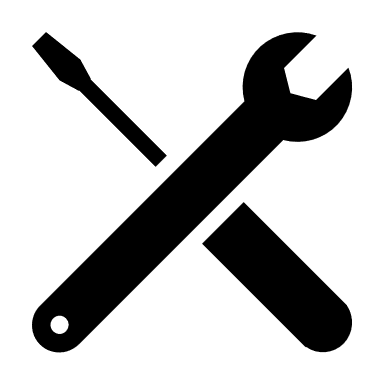 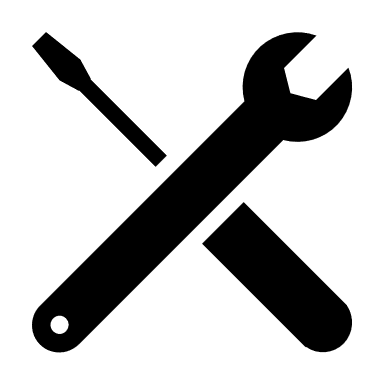 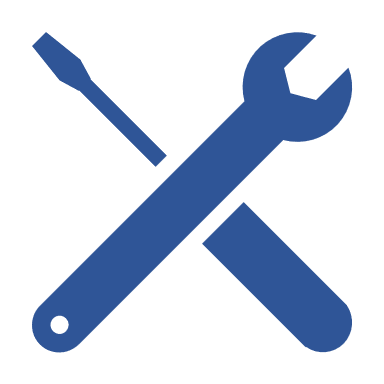 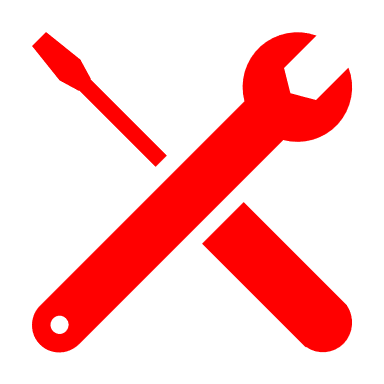 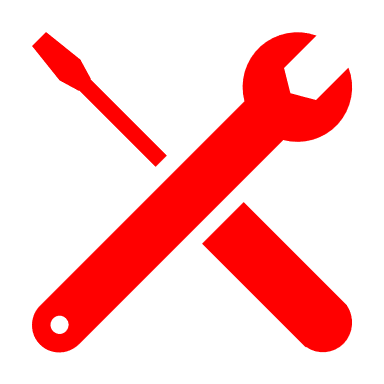 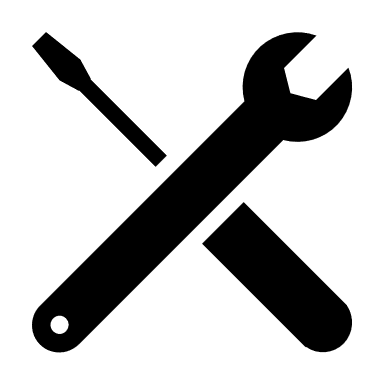 Brotnir staurar
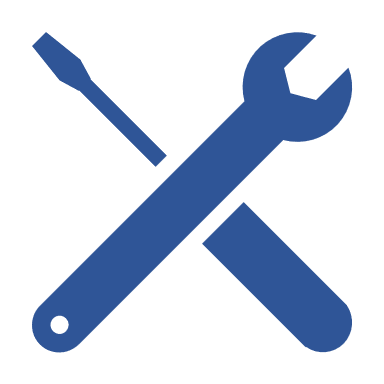 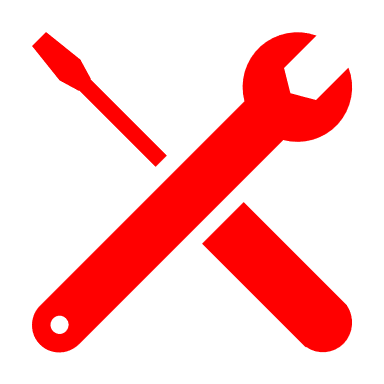 Skemmdir leiðarar/festingar
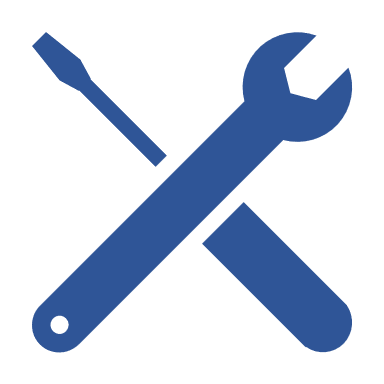 Tengivirki
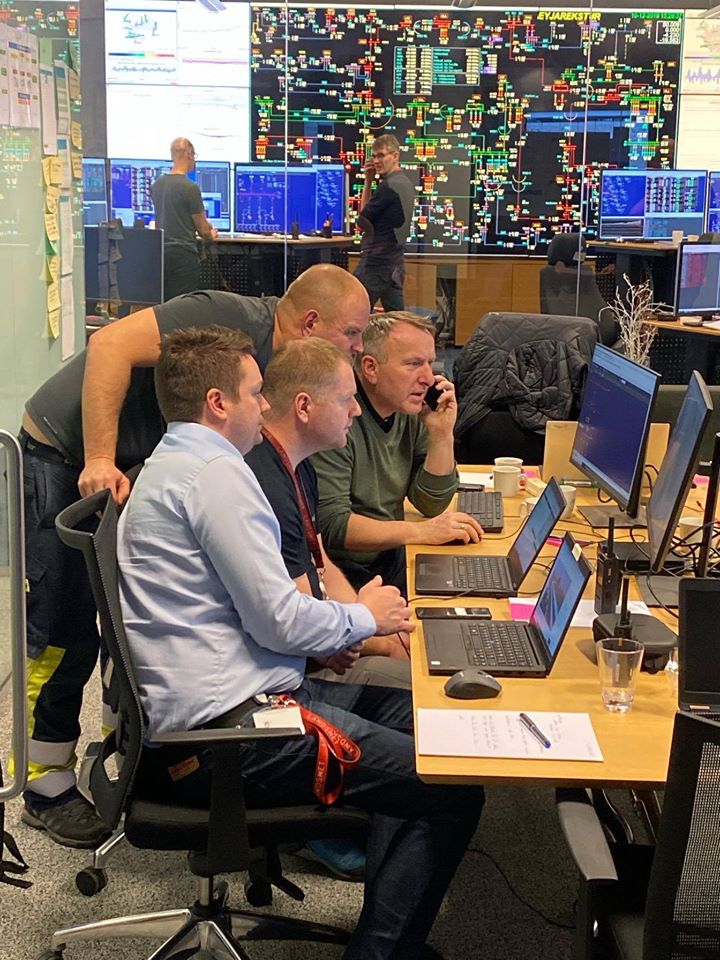 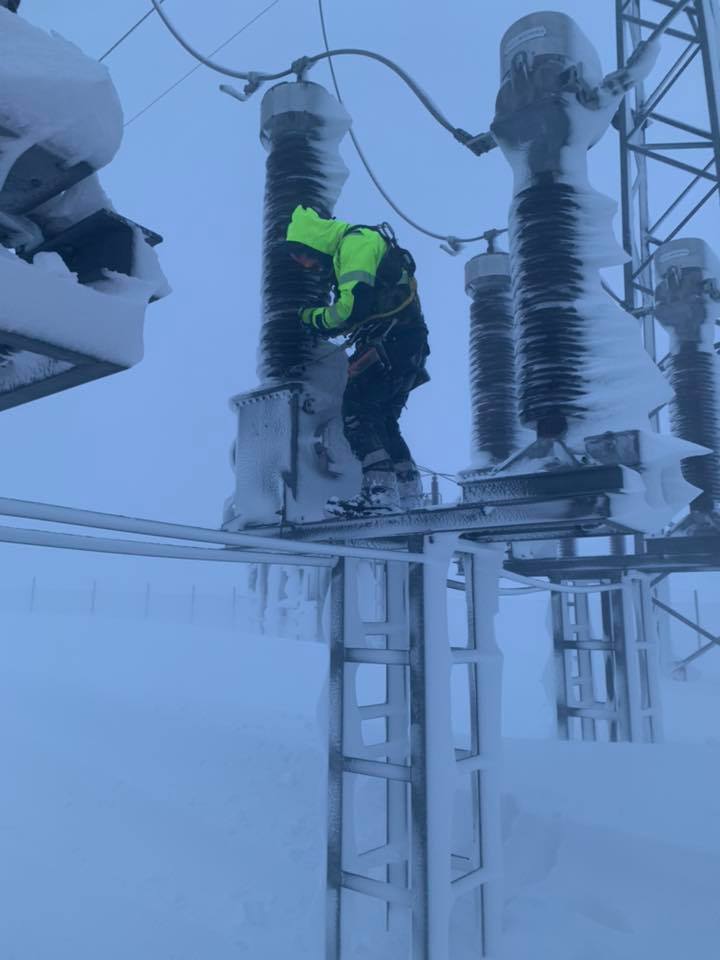 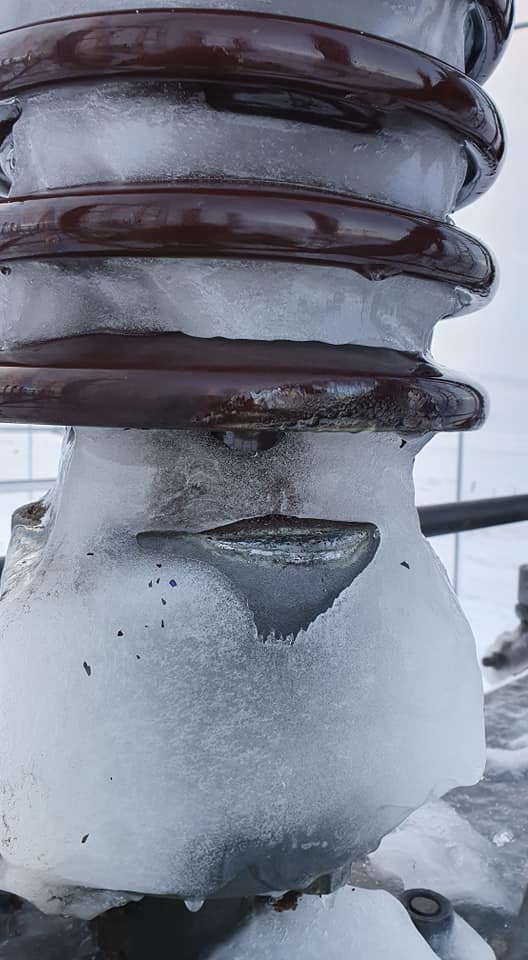 [Speaker Notes: Stjórnstöð og Hrútatunga]
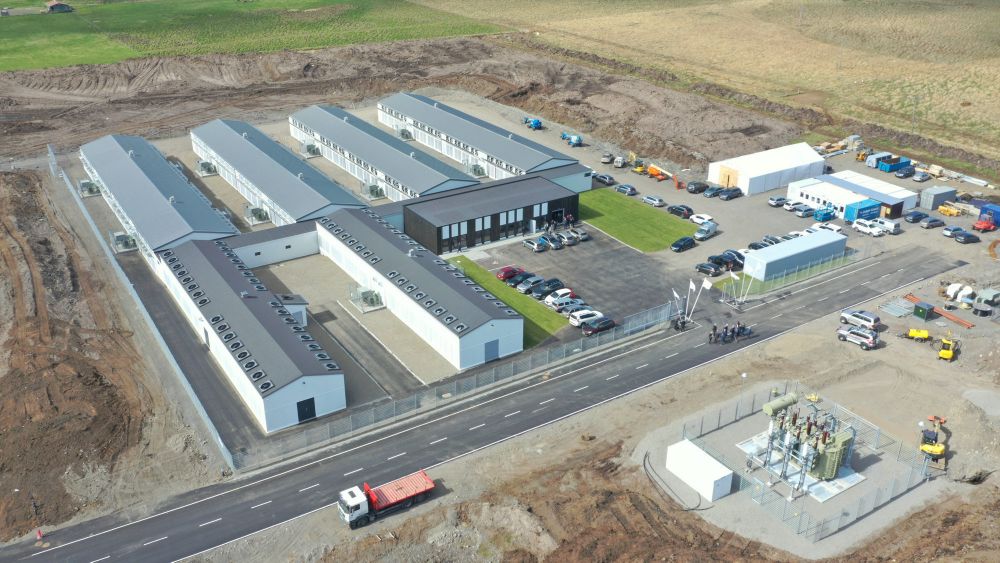 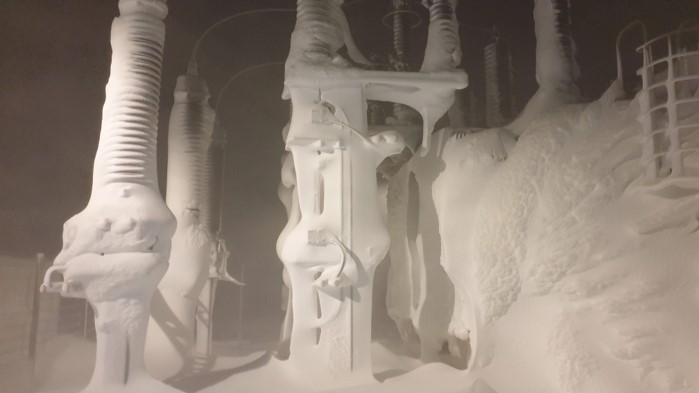 Hnjúkar
[Speaker Notes: Hnjúkar]
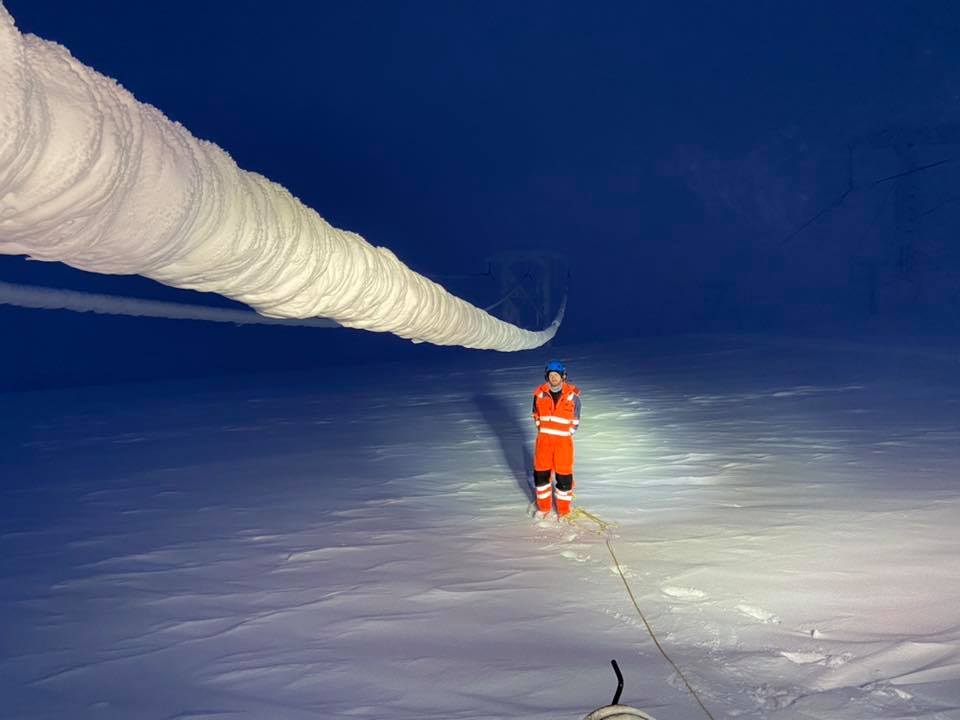 Fljótsdalslína 2
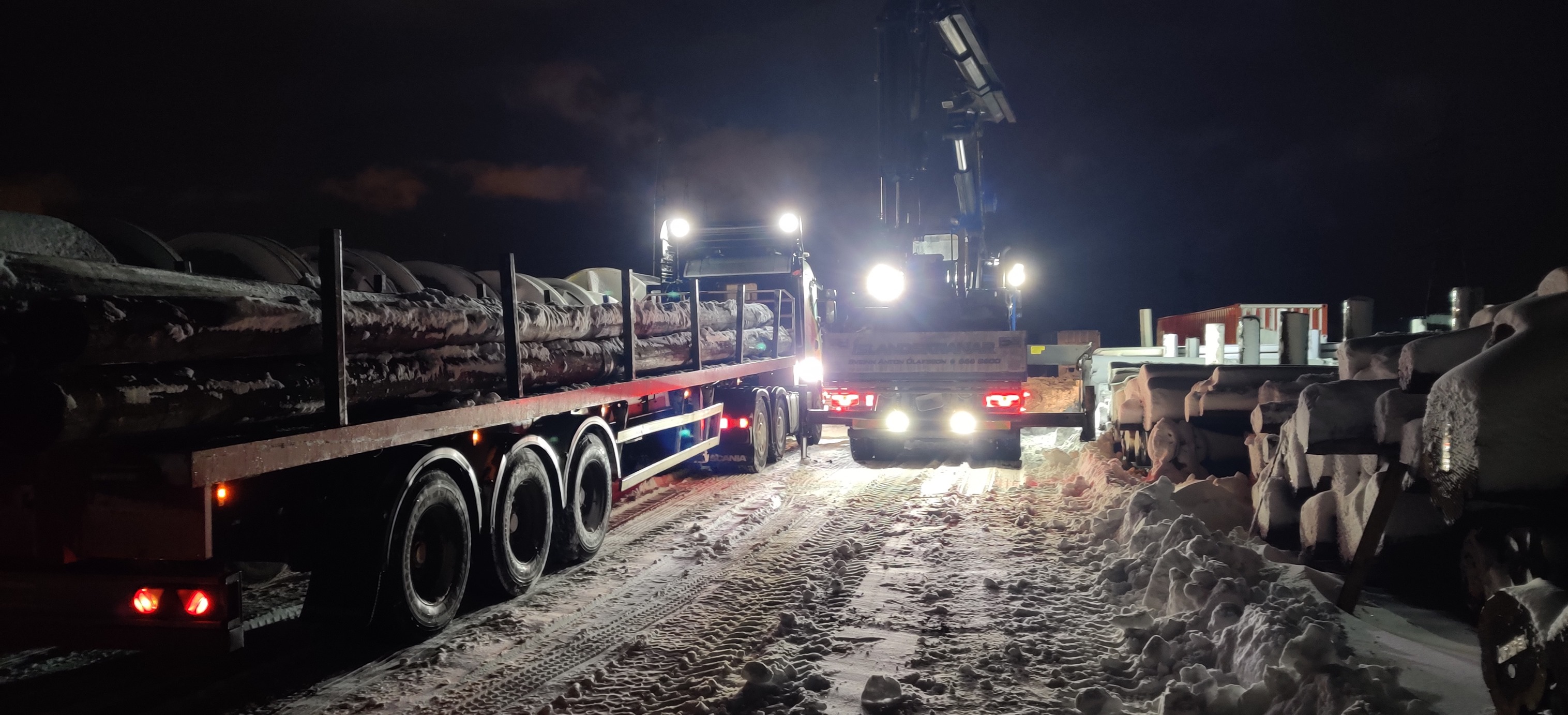 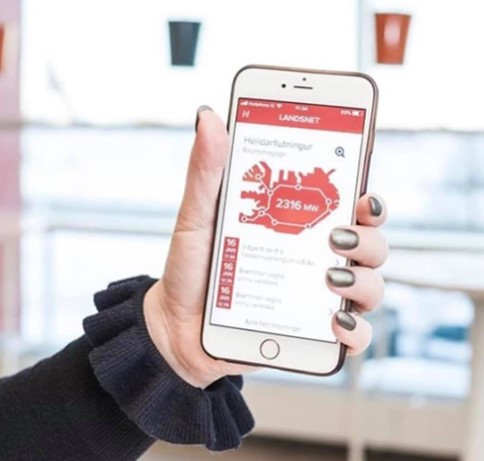 Samskipti
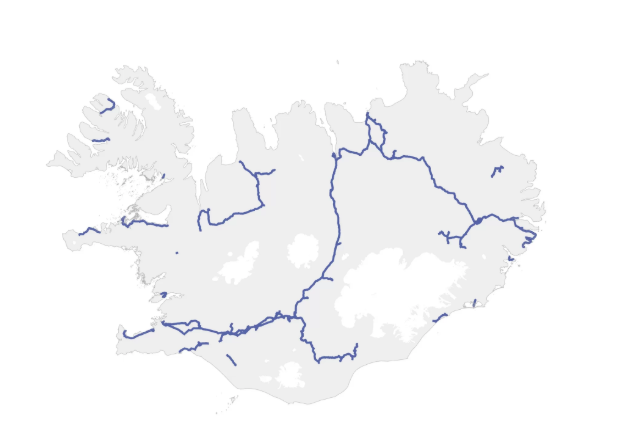 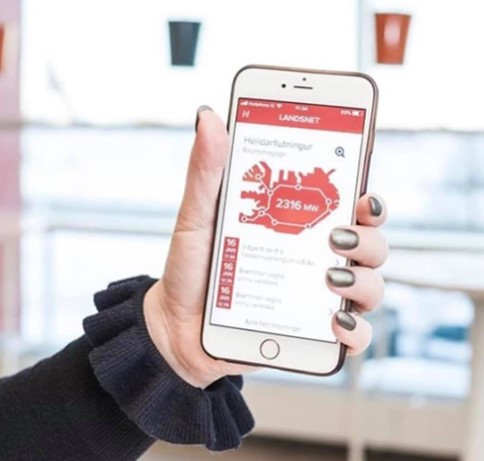 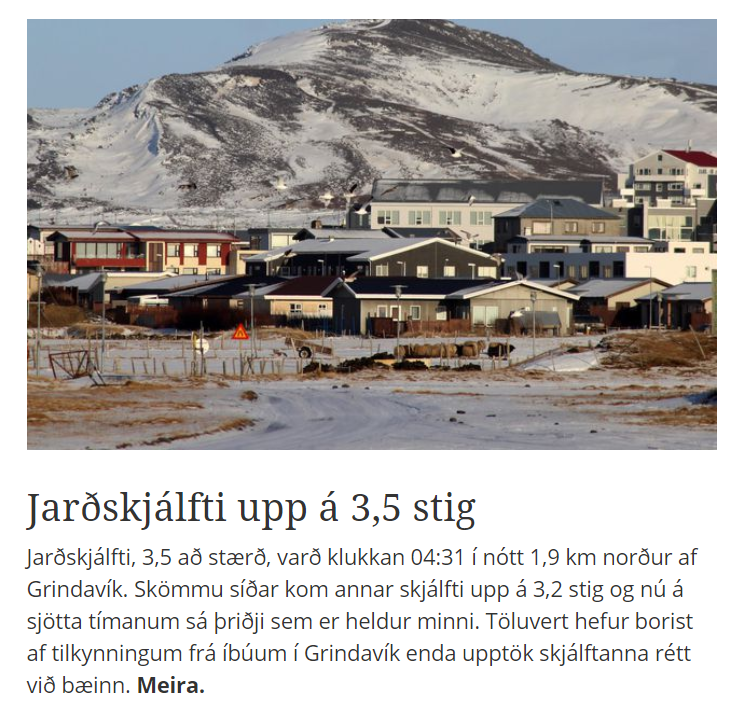 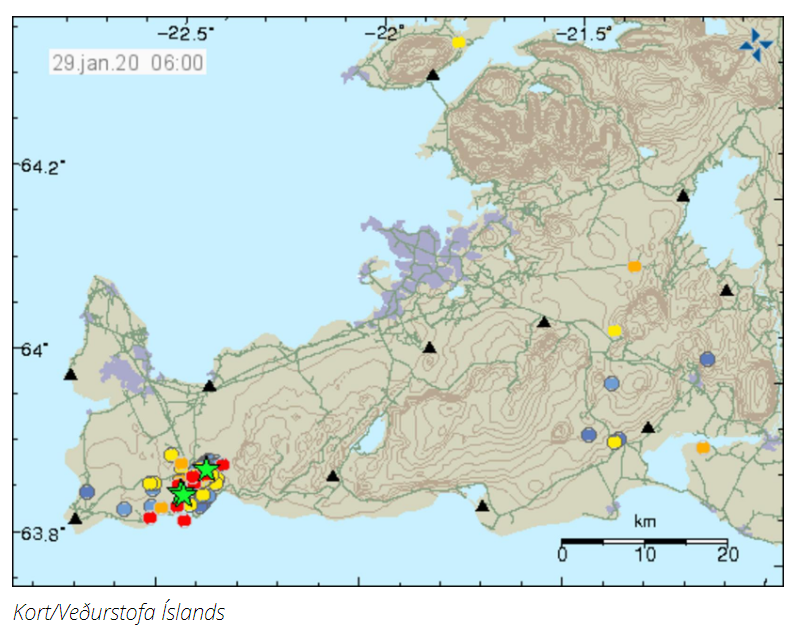